“Producing each of its creations ... nature intermingled the harmony of beauty and the harmony of expediency and shaped it into the unique form which is perfect from the point of view of an engineer.”
(M. Tupolev)
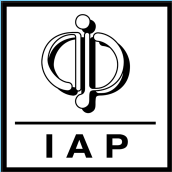 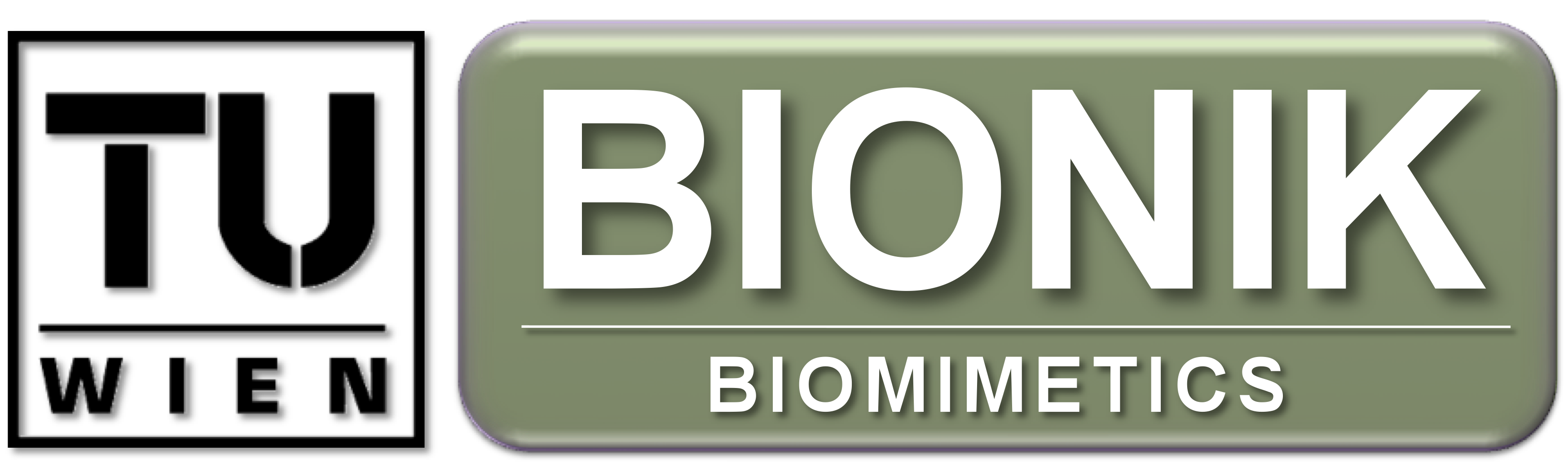 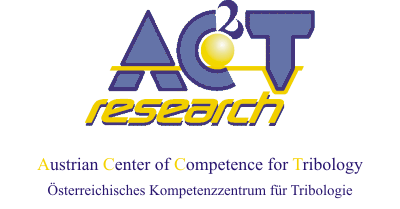 Correlating Structure with Function on the Nanoscale: Structural Colours
Ille C. Gebeshuber1,2,3


1 Institute for Microengineering and Nanoelectronics  Universiti Kebangsaan Malaysia
2 AC2T Austrian Center of Competence for Tribology 
3 Vienna University of Technology, Austria 

http://www.ille.com
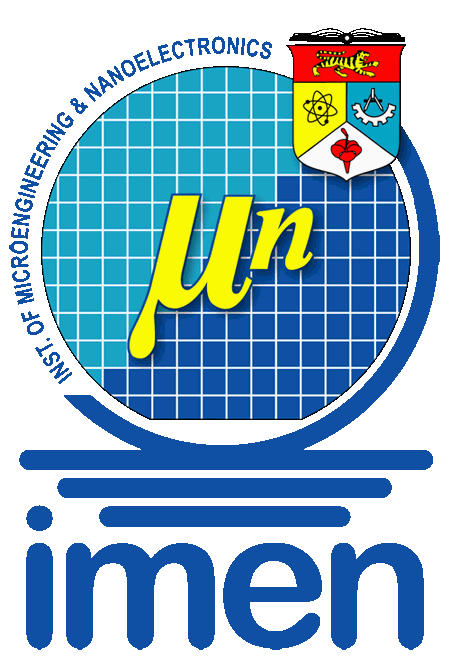 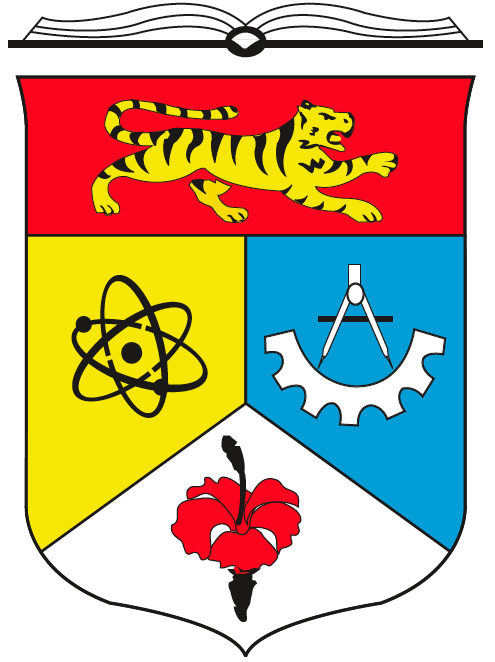 Outline
Engineering meets Biology meets Arts
Physics of Structural Colours 
Beetles whiter than white, white Butterflies
Peacock Feathers
Brittle Stars
Iridescent Plants and Fruits
Butterflies and Moths 
Insects with Metallic Colours
Biomimetic Colours, Smart Colours
www.ille.com
From the Macro- to the Nanoscale
100m
10-1m
10-2m
10-3m
10-4m
10-5m
10-6m
10-7m
10-8m
10-9m
10-10m
10-11m
woman
small animal
lady bug
flea
amoeba
red blood cell
cholera bacterium
tobacco mosaic virus
large organic molecule
large molecule
atom
atom orbitals
light microscopy
transmission and scanning
electron microscopy
scanning probe microscopy
Gebeshuber I.C., Drack M., Aumayr F., Winter HP. and Franek F.
Scanning Probe Microscopy: From living cells to the subatomic range
In: Applied Scanning Probe Methods III, Springer, 2006, 27-53.
The Rise of Biomimetics
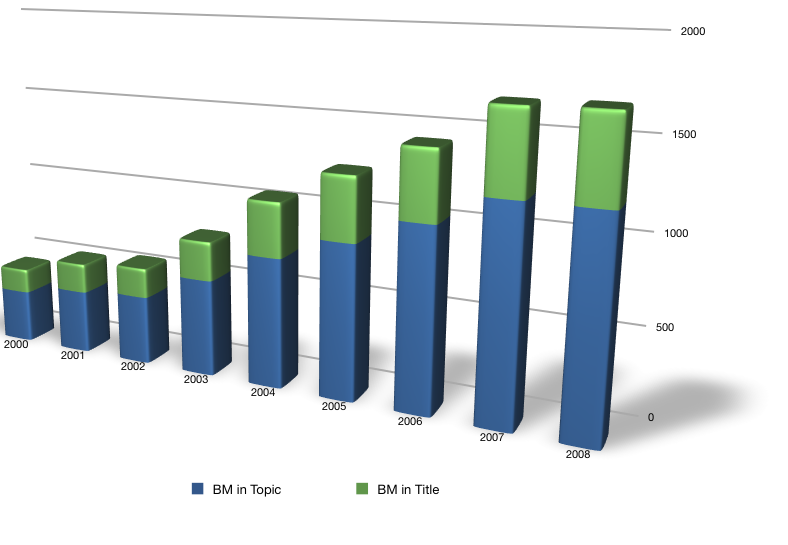 Hard Sciences meet Biology
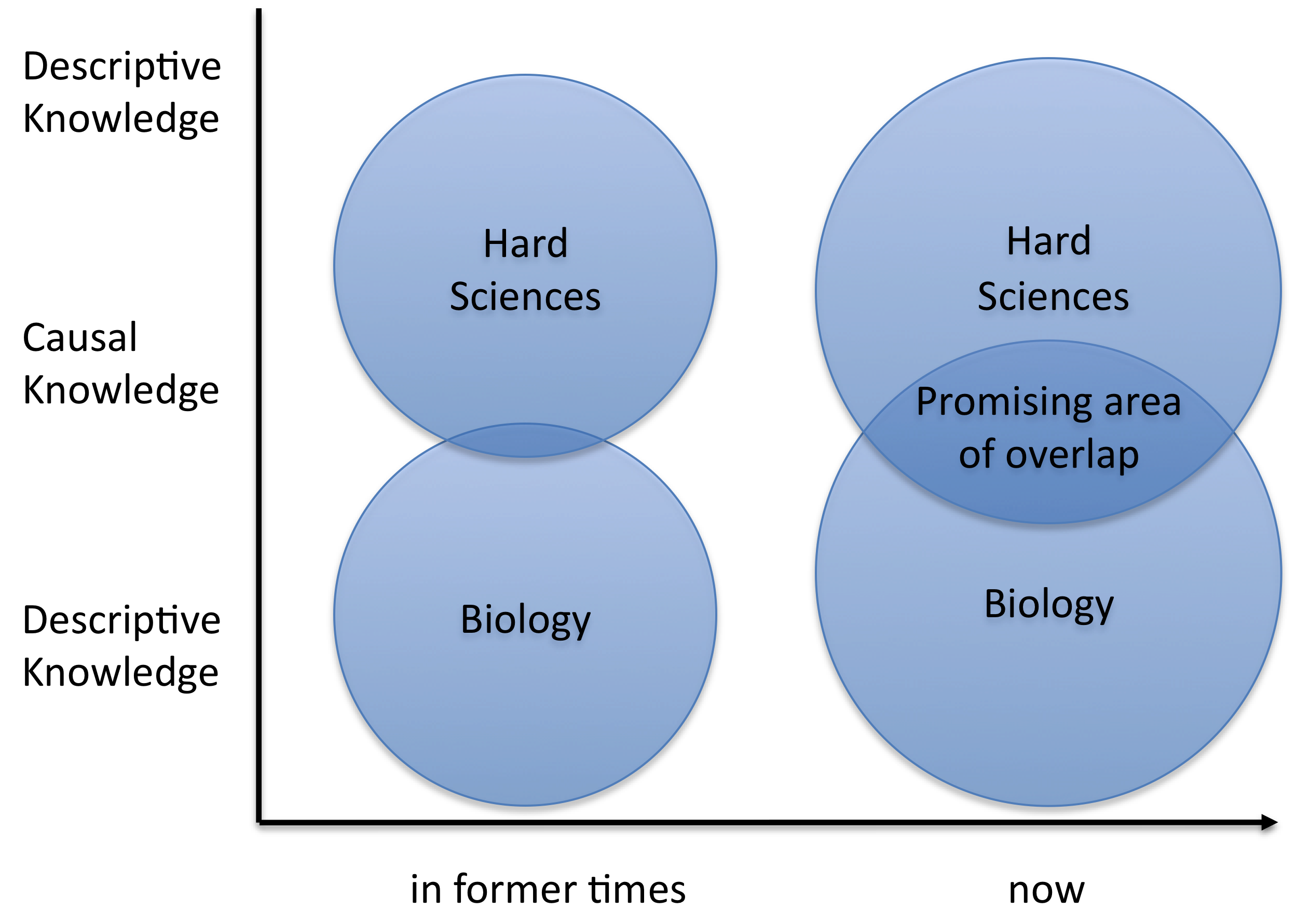 I.C. Gebeshuber, H. Stachelberger and B.Y. Majlis 
Exploring the innovational potential of biomimetics for novel 3D 
micro- and nanoelectromechanical Systems (MEMS and NEMS)
 6th Plant Biomech. Conf., Cayenne, French Guyana, 2009.
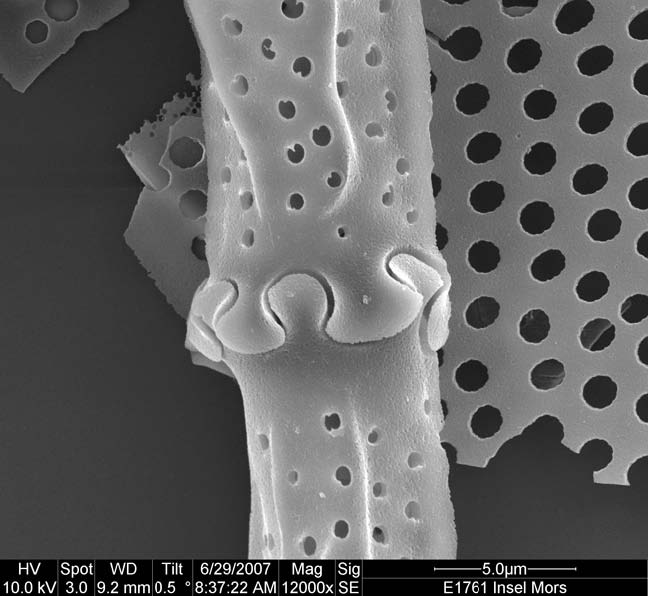 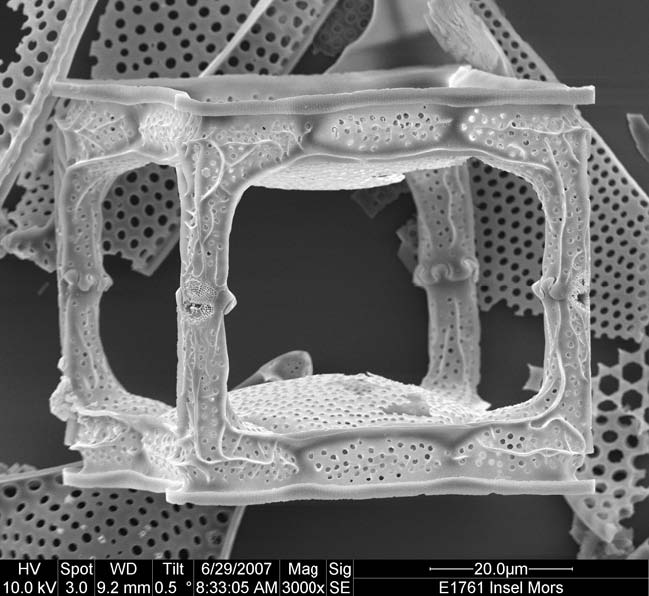 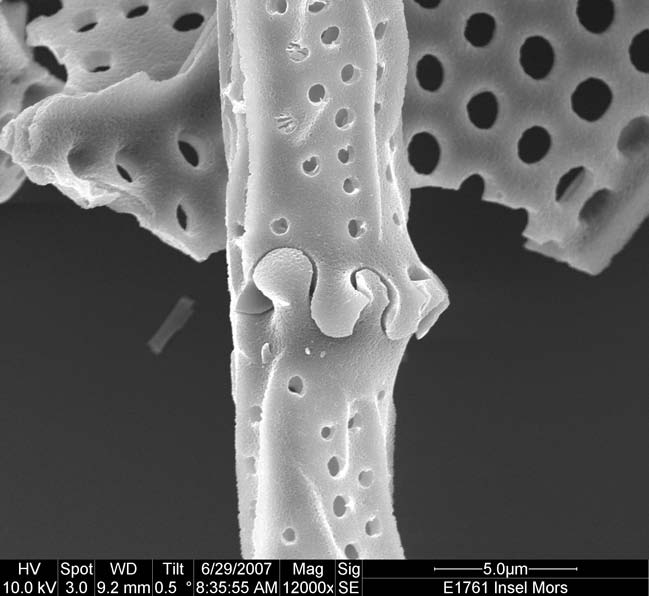 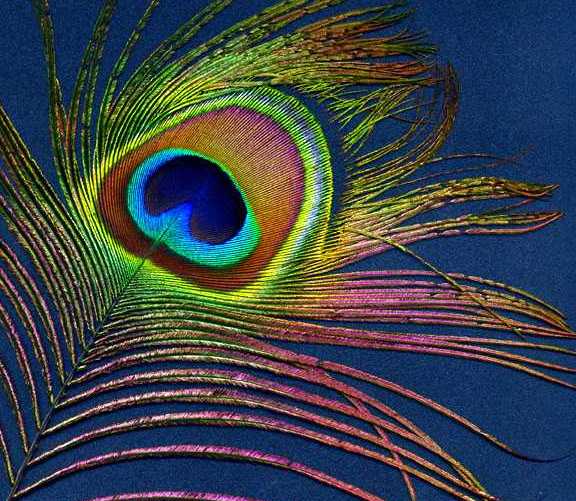 Gebeshuber I.C.
Biotribology inspires new technologies
Nano Today 2(5), 30-37, 2007
www.ille.com
Colours
Colors in biology have two sources: chemical and physical
Chemical color arises through the use of pigments.
Structural colors result from the interaction of light waves with a featured structure having the same order of size as the light wavelength. 
Structural colors arise through interference and diffraction.
www.ille.com
Colours
In Opticks, Isaac Newton related iridescence (the change in observed color with viewing angle) to optical interference:
‘The finely colour’d feathers of some birds, and particularly those of the peacocks’ tail, do in the very same part of the feather appear of several colours in several positions of the eye, after the very same manner that thin plates were found to do.’ 
				(Isaac Newton, 1704, Optiks)
www.ille.com
Colours
In the 1920s, chemical engineer Clyde Mason looked at bird feathers through an optical microscope and reported observations of structural elements responsible for their coloration. 
Nowadays, we find nanoscale architectures in an astonishing variety of plants and animals.
www.ille.com
The physics of colours
λ=2(n1 d1 +n2 d2 )
λ - position of primary reflected peak
n1,n2 - refractive indices respectively for material 1 and 2
d1,d2 - thickness of layers respectively of material 1 and 2
www.ille.com
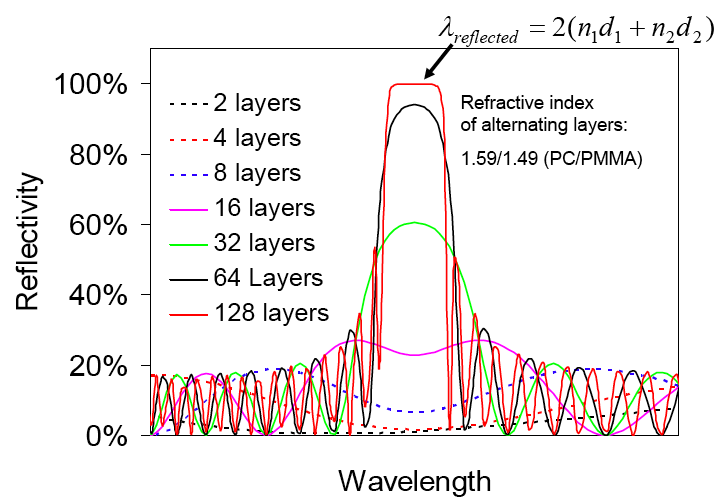 www.ille.com
www.ille.com
Beetles whiter than white
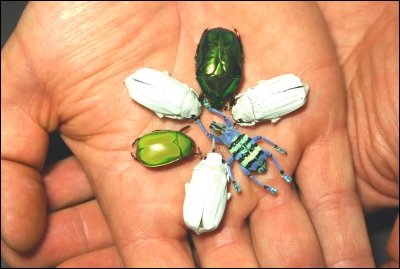 P. Vukusic et al. (2007) Science
www.ille.com
Beetles whiter than white
Cyphochilus from south east asia
The bug's scales are five micrometers thick.
Scales contain a porous network of random protein fibers that scatter all wavelengths of light strongly, the prerequisite for an intense white color.
www.ille.com
Beetles whiter than white
The scales are made of a tangle of seemingly randomly oriented filaments, each about 250 nanometers wide.
A random microscopic structure is key to producing a white color, which results when all wavelengths of light scatter equally from a surface.
www.ille.com
Beetles whiter than white
The protein structure is at least two orders of magnitude thinner than man-made materials of equivalent whiteness.
www.ille.com
Beetles whiter than white
Possible technological applications:
Ultra-thin reflectors
Novel light sources
Light emitting diodes
Writing paper
Teeth prosthesis
White paint
www.ille.com
White butterflies
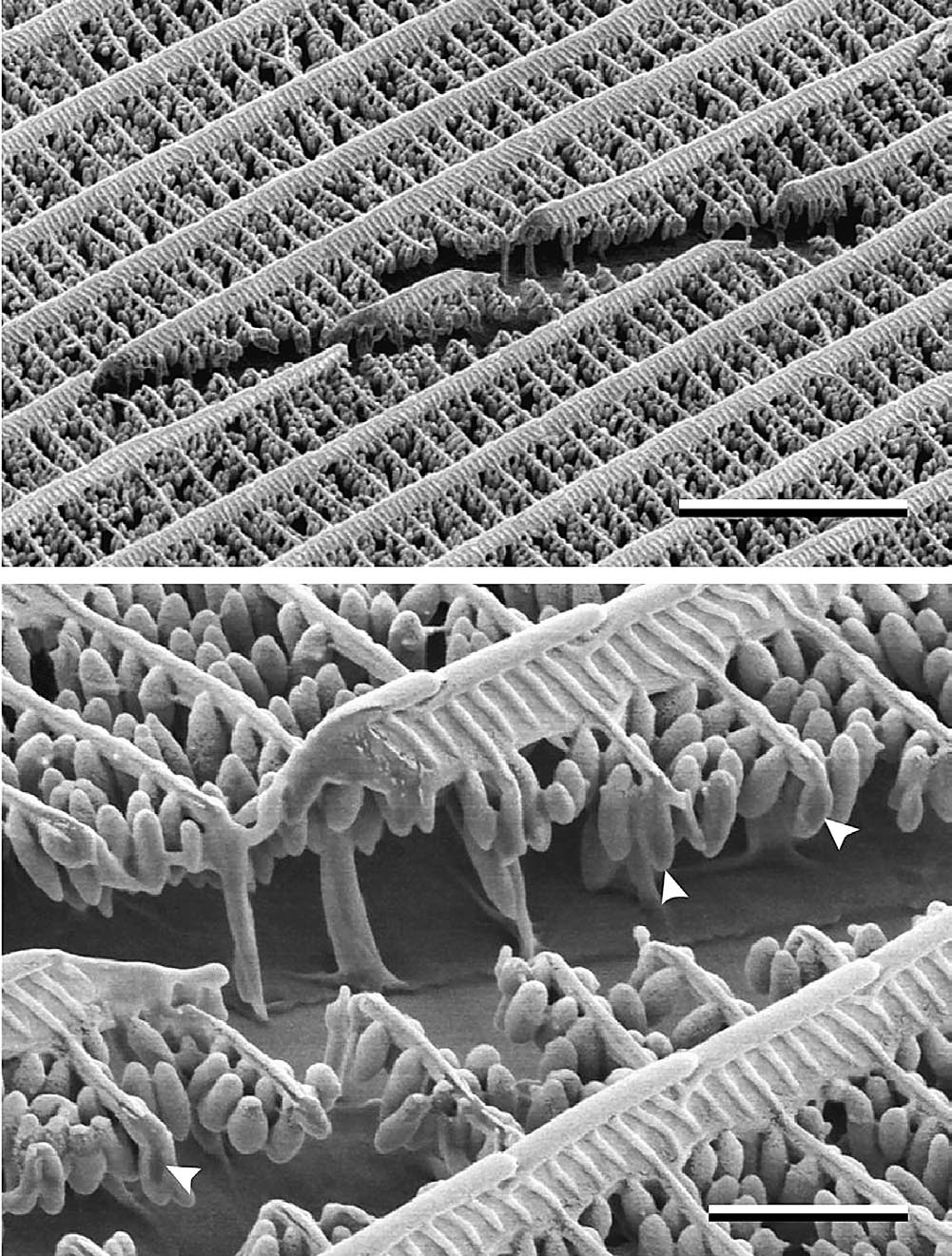 white
black
5um
1um
1cm
The beads presu-mably cause the matt-white colour of the wings and increase the reflectance amplitude.
1um
40um
D.G. Stavenga, S. Stowe, K. Siebke, J. Zeil and K. Arikawa, Butterfly wing colours: Scale beads make white pierid wings brighter, R. Soc. Lond. B 271 (2004), pp. 1577-1584
www.ille.com
Peacock Feathers
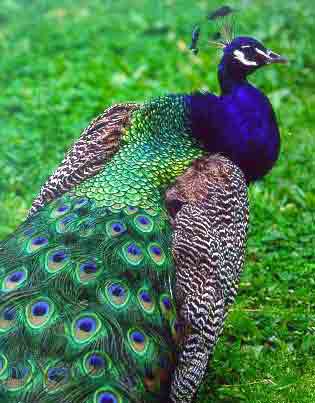 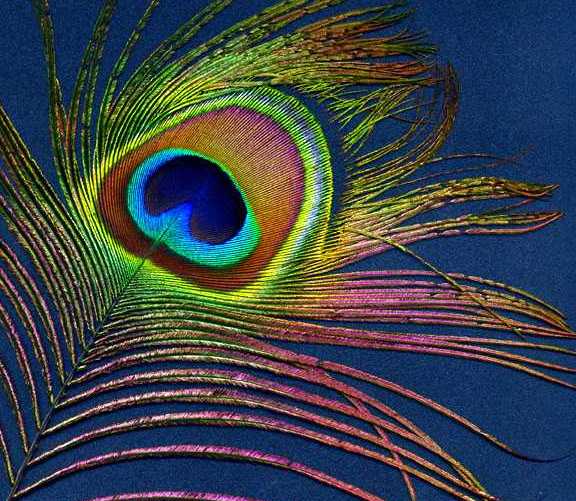 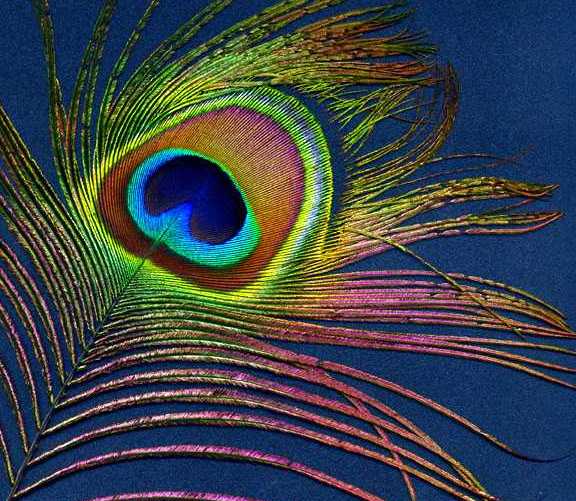 www.ille.com
Reflectance
Reflections from the front and back of the peacock feather structures act like a Fabry-Perot interference device to enhance color in a specific wavelength range.
J. Zi, X. Yu, Y. Li, X. Hu, C. Xu, X. Wang, X. Liu and R. Fu
Coloration strategies in peacock feathers
PNAS 100(22), 12576-12578, 2003
www.ille.com
Fabry-Perot interferometer
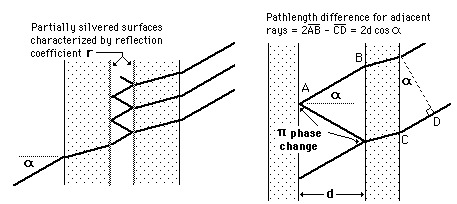 www.ille.com
Peacock feather
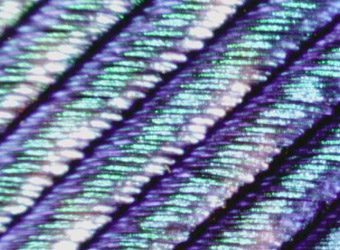 50x						100x
www.ille.com
Peacock feather
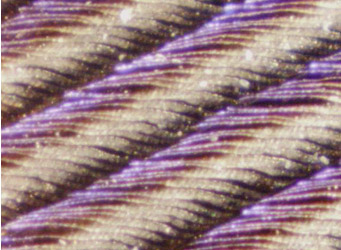 200x						200x
www.ille.com
Peacock feather
The structures which produce the colors are arrays of melanin cylinders.

Array spacing of melanin cylinders:
blue region 140 nm
green region 150 nm (see image)
yellow region 165 nm.

The surface of the barbule is made of keratin, containing about 10 rows of the melanin cylinders in the green region, 6 rows for the yellow region.
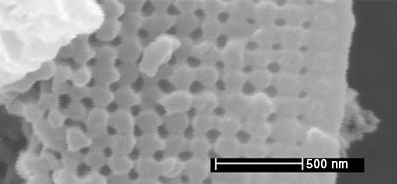 www.ille.com
Brittle stars
www.ille.com
Joanna Aizenberg
www.ille.com
Brittle stars
Like many other organisms, brittle stars control the growth of biominerals. 
The surface of the brittle star Ophiocoma wendtii is made of cristalline CaCO3 which make the whole surface to a perfect microlens array. 
The brittle star shows optical properties that would have caused envy in Carl Zeiss.
www.ille.com
Perfect lenses
The whole surface on the brittle star is covered with a microlens array. 
The diameter of a single lens is 20um to 40um.
Each lens is oriented in a slightly different direction -> the organism gets an image of the whole environment.
Perhaps even comparable to the complex eye of a fly.
www.ille.com
Double refraction
CaCo3 crystals usually exhibit double refraction.
But not along the c-axis.
The CaCo3 microlenses of the brittle star grow along the c-axis.
Calcite @ the National Museum of Natural History, Washington, DC.
www.ille.com
Spherical aberration
www.ille.com
Correction for spherical aberration in brittle stars
The shape of the lenses in the brittlestar are not sherical, but correct for the spheric aberration.
SEM of an individual lens in             O. wendtii 
L0 - functional region of this lens 
red line - lens that is compensated for spherical aberration
blue lines - light paths 
scale bar 10um
Nature 424 (2003) 852
www.ille.com
Brittle stars with sunglasses
Brittle stars produce pigments that act like tunable sunglasses: during the day, the pigments shade the light receptors, at night they are removed, for improved far sight possibilities  (G. Hendler, Natural Science Museum, Los Angeles).
www.ille.com
Chromatic aberration
Brittle stars dope their calcite crystals with Magnesium atoms, to overcome chromatic aberation.
www.ille.com
Iridescent Plants and Fruits
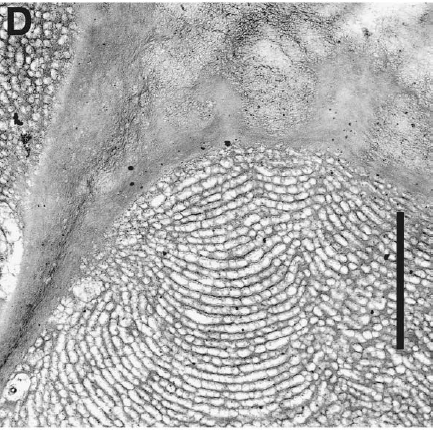 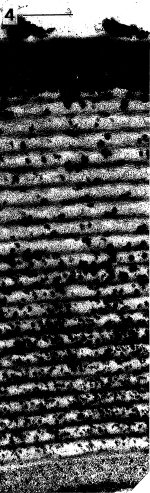 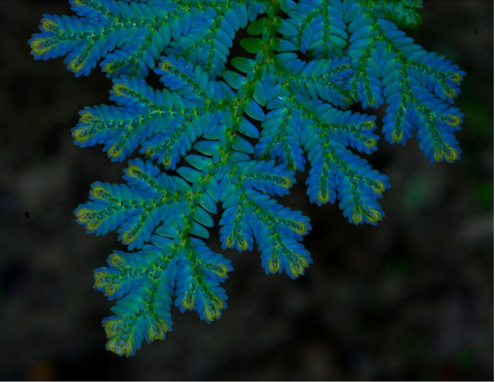 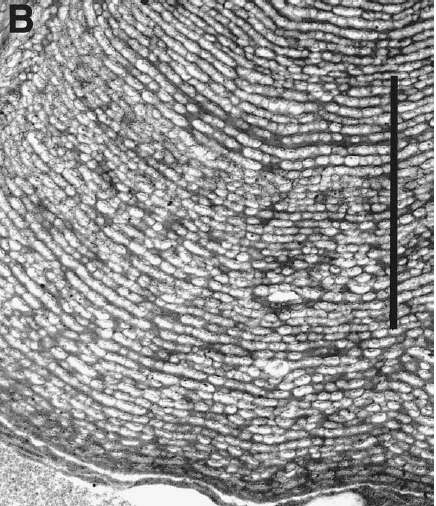 scale bars 2m
Selaginella willdenowii
K.S. Gould and D.W. Lee
Physical and ultrastructural basis of blue leaf iridescence in four Malaysian understory plants
Am. J. Bot. 83(1), 45-50, 1996
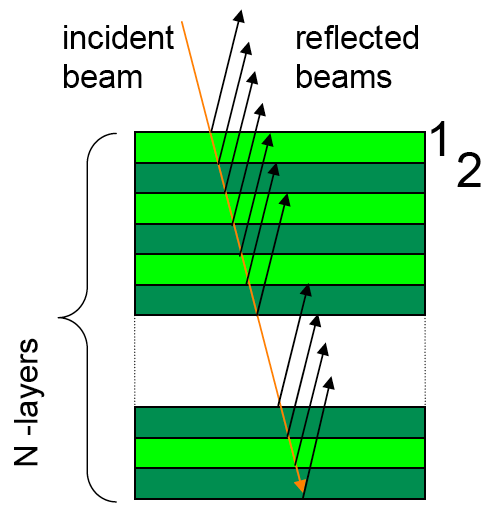 C. Hebant and D.W. Lee
Ultrastructural basis and developmental control of blue iridescence in Selaginella leaves
Am. J. Bot. 71(2), 216-219, 1984
D.W. Lee and J.B. Lowry
Physical basis and ecological significance of iridescence in blue plants
Nature 254, 50-51, 1975
Blauer Farn
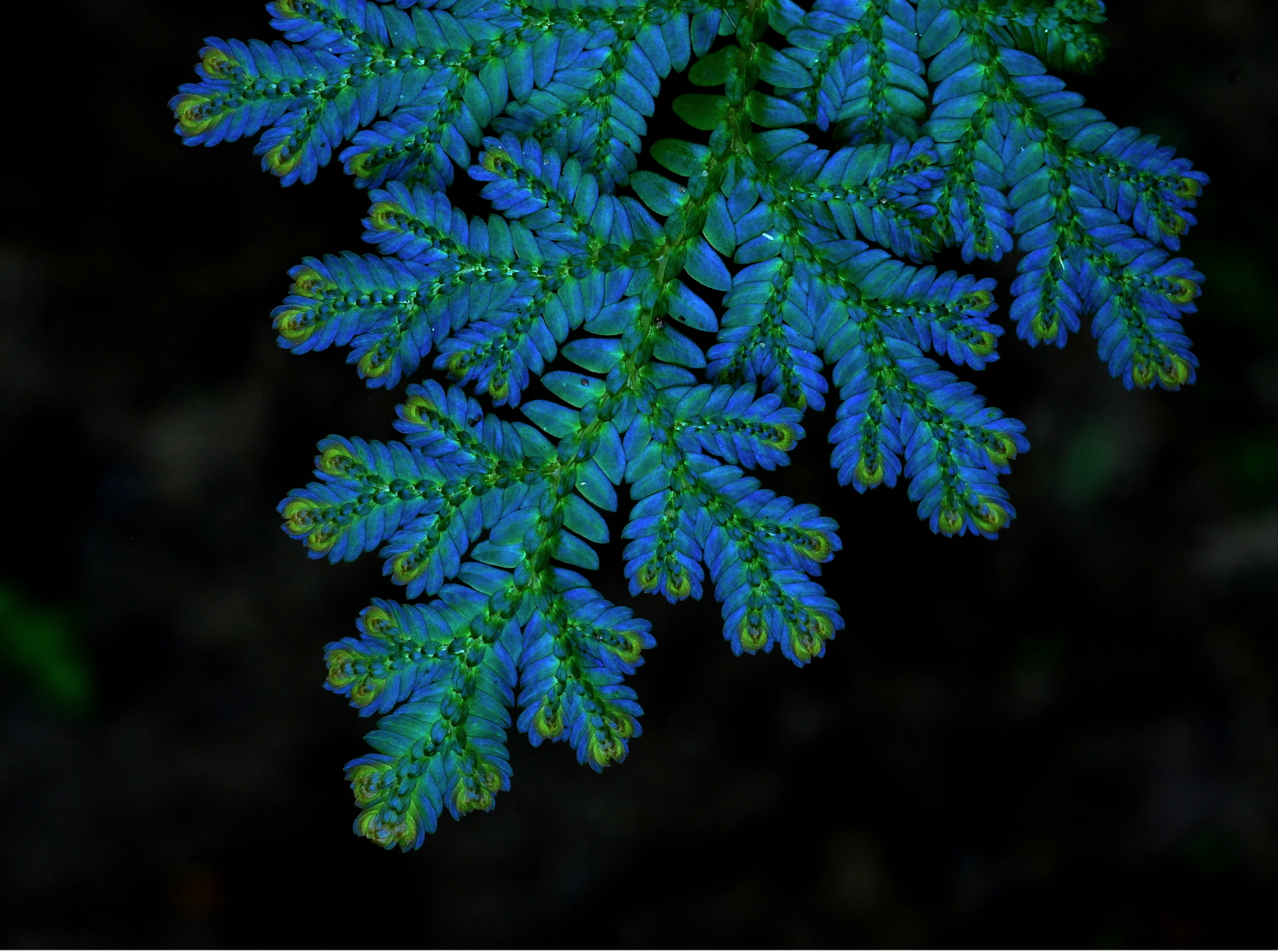 farne
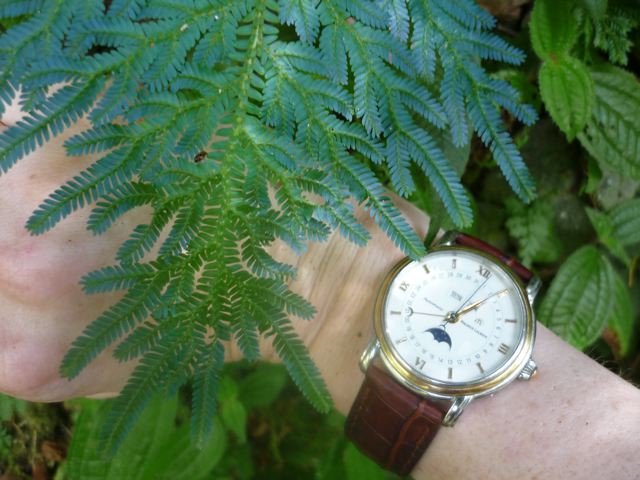 © Foozi Saad, IPGM, Malaysia
Butterfly scales
The structural colours of butterflies and moths (Lepidoptera) have been attributed to a diversity of physical mechanisms, including multilayer interference, diffraction, Bragg scattering, Tyndall scattering and Rayleigh scattering.
R.O. Prum et al. (2006) J. Exp. Biol. 209, 748
www.ille.com
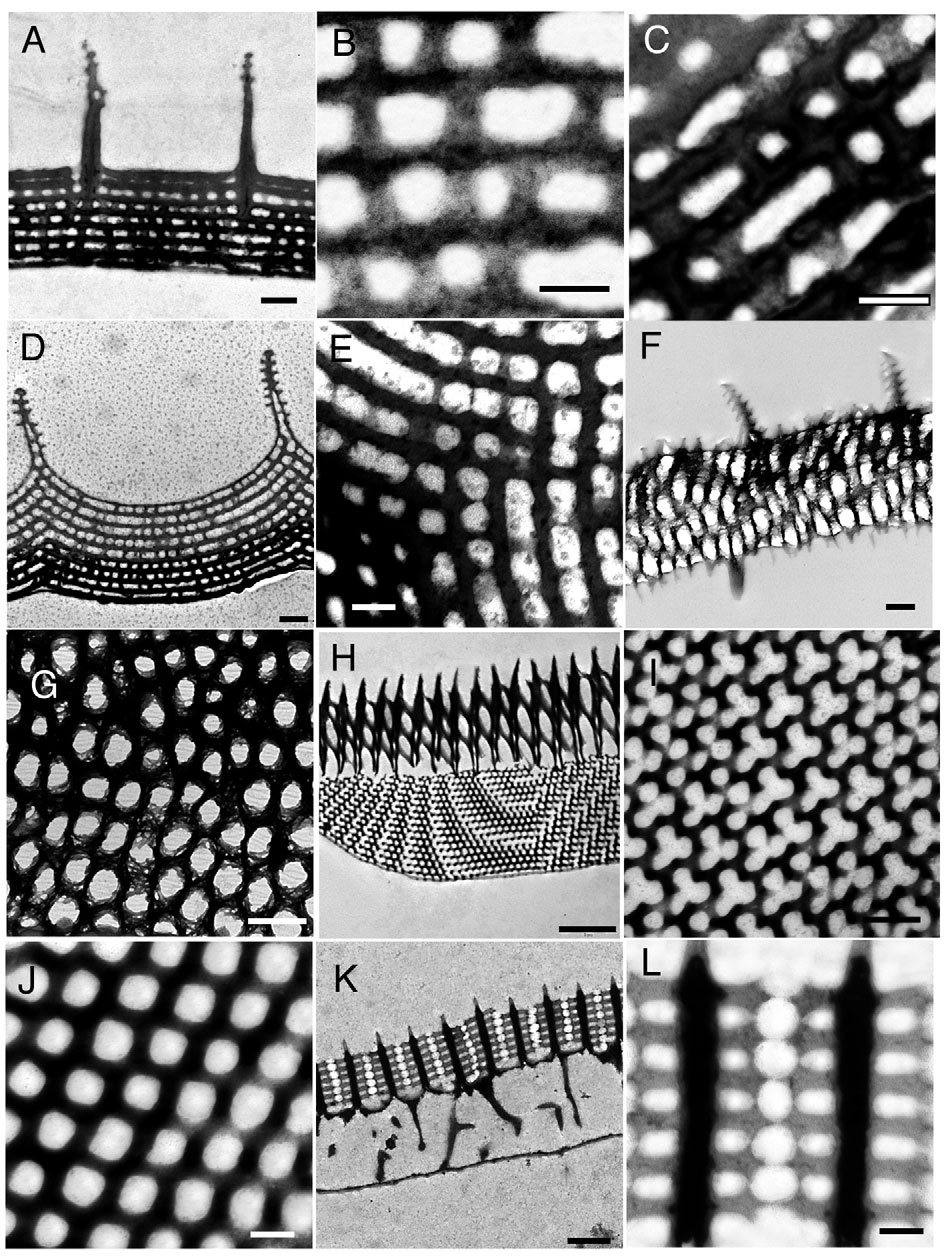 Scale bars 500nm (A,D, F,G), 200nm (B,C,E,J,L), 2um (H), and 1um (K).
R.O. Prum et al. (2006) J. Exp. Biol. 209, 748
www.ille.com
Morpho rhetenor
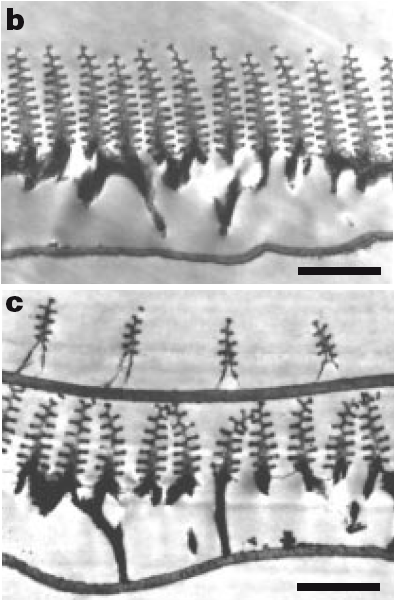 Scale bar b 1.8um, c 1.3um
www.ille.com
Parides sesostris
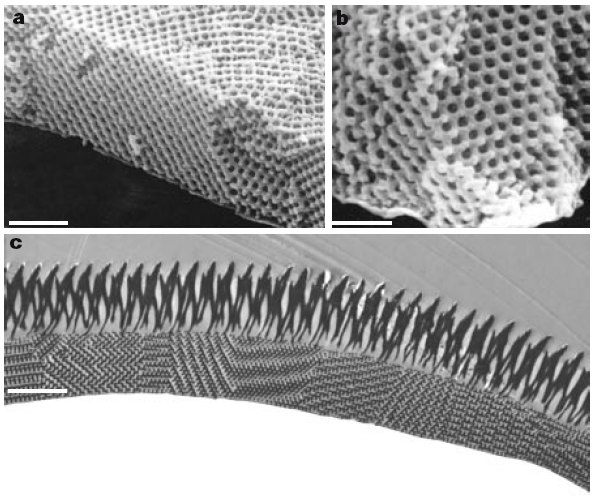 Scale bars 1.2um, 750nm, 2.5mm.
J.R. Sambles and P. Vukusic
Photonic structures in biology
Nature 424, 852-855, 2003
www.ille.com
Antireflective surfaces
a Moth eye, scale bar 1um 
b Moth wing, scale bar 1um 
c Single nipple, scale bar 100nm
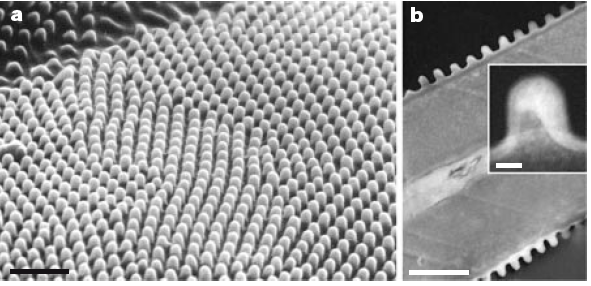 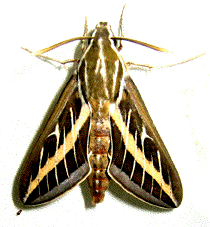 J.R. Sambles and P. Vukusic
Photonic structures in biology
Nature 424, 852-855, 2003
www.ille.com
Antireflective surfaces
ReflexiteTM 
http://www.instrumentation-optics.com/
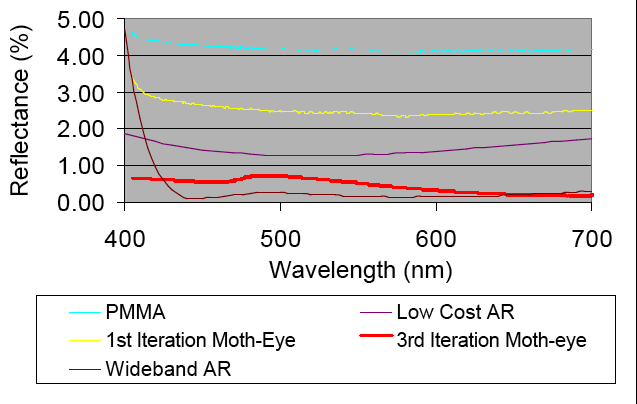 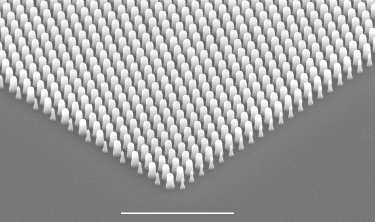 2um
S.A. Boden and D.M. Bagnall 
Biomimetic subwavelength surfaces for near-zero
reflection sunrise to sunset
Proc. 4th IEEE World Conference on Photovoltaic 
Energy Conversion, Hawaii 1358-1361, 2006
www.ille.com
Smart colors - man-made
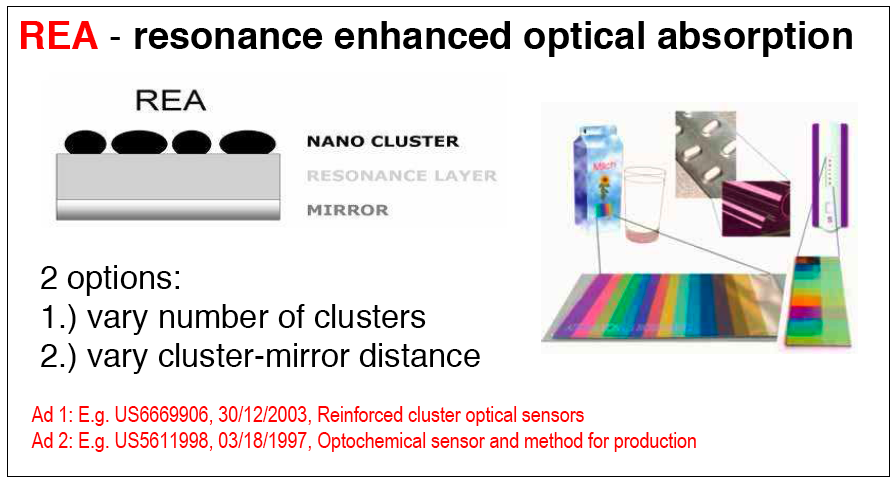 T. Schalkhammer, Attophotonics, Wiener Neustadt
www.ille.com
Aquareact - irreversible
T. Schalkhammer, Attophotonics, Wiener Neustadt
www.ille.com
Pressure sensitive colors - man-made
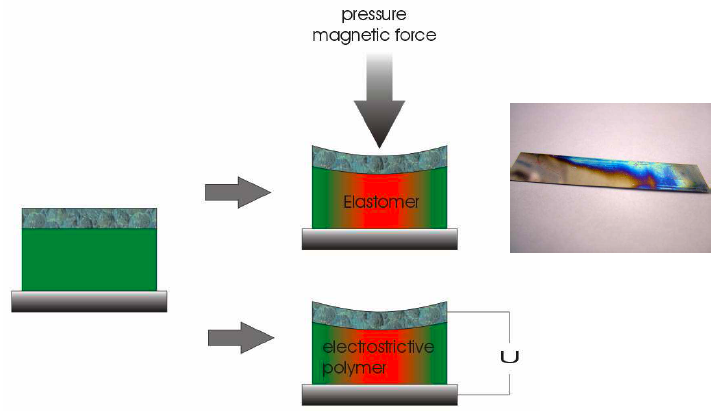 T. Schalkhammer, Attophotonics, Wiener Neustadt
www.ille.com
Conclusion
"There are more things in heaven and earth, Horatio, than are dreamt of in your philosophy." 

(Shakespeare, Hamlet, 1601)
www.ille.com
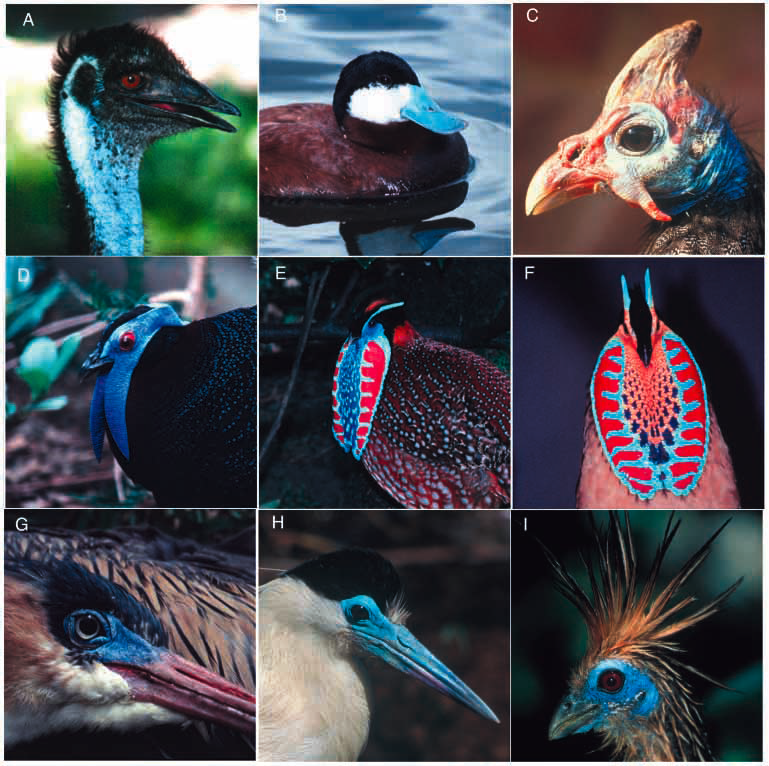 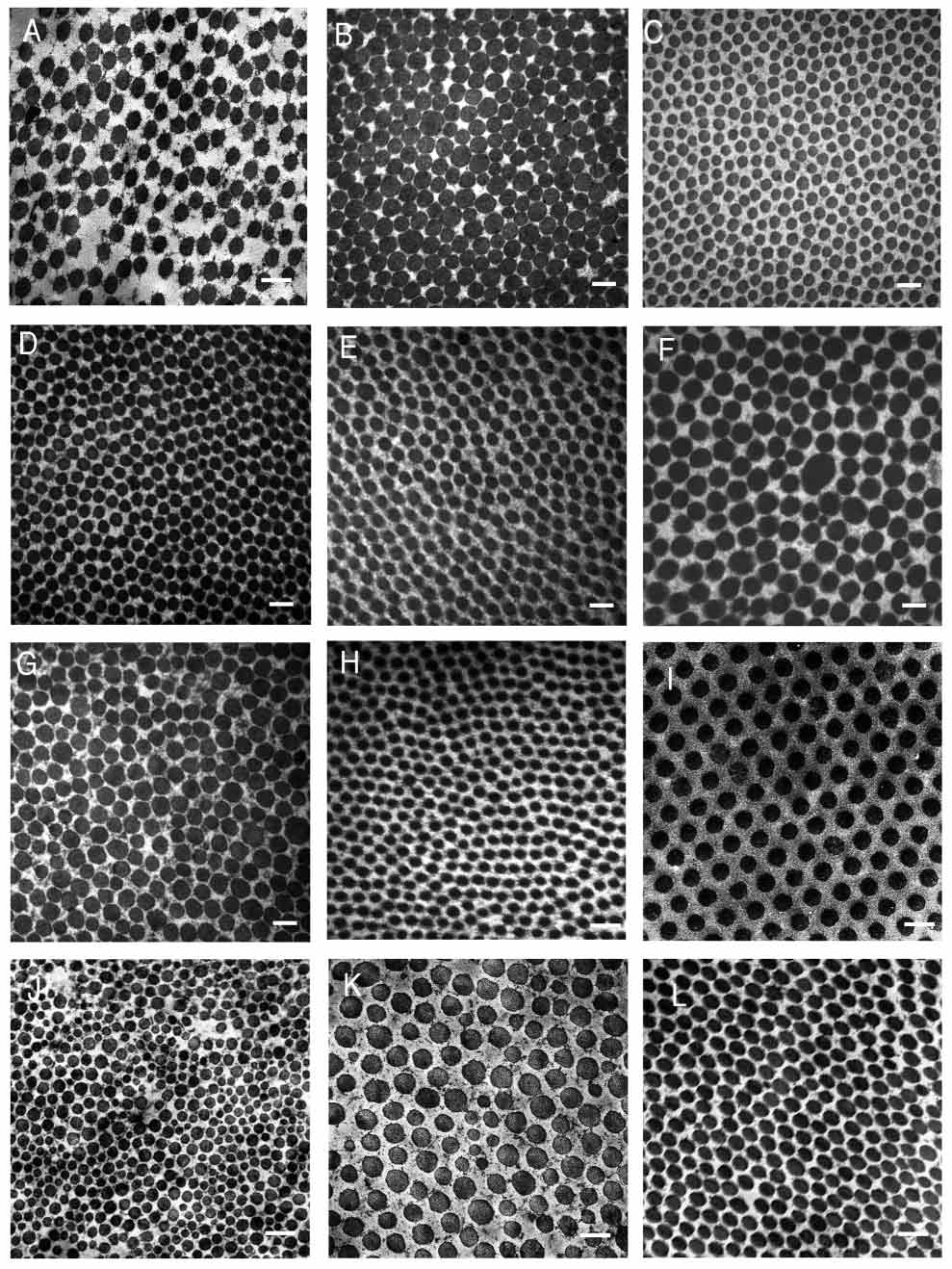 Bird structural colours caused by coherently scattering dermal collagen arrays
R.O. Prum and R. Torres (2003) J. Exp. Biol. 206, 2409
www.ille.com